Methodological Issues
On Paper 3, you can be asked about the topic and the methodological issues with it.
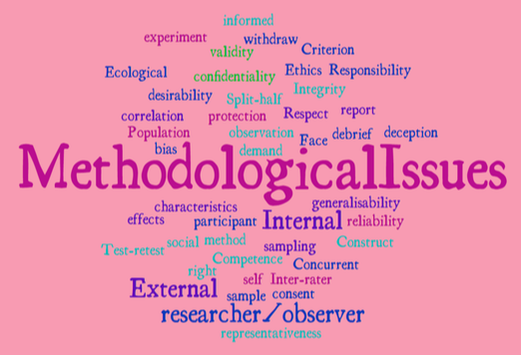 Methodological Issues
For each section / topic in Paper, you could have a 15 mark question on methodological issues:
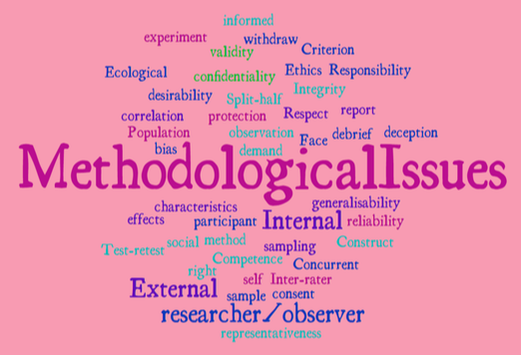 The question will usually have this beginning….
Assess the methodological issues of researching:
Plus the name of the topic / section title
Issues of Mental Health
Historical views about mental illness
Medical Model
Alternatives to the Medical Model
Assess the methodological issues of researching
Child
Intelligence 
Pre-adult brain development 
Perceptual development 
Cognitive development & education 
Development of Attachment 
Impact of advertising on children
Assess the methodological issues of researching
Crime
What makes a criminal? 
The collection and processing of forensic evidence 
Collection of evidence 
Psychology and the courtroom 
Crime prevention 
Effect of imprisonment
General not specific
You will be thinking about HOW the topic in general has been researched, not just the Key Study.




You can bring use studies from Paper 2, the background to the topic and the topic’s strategy, as well as the key study as EVIDENCE.
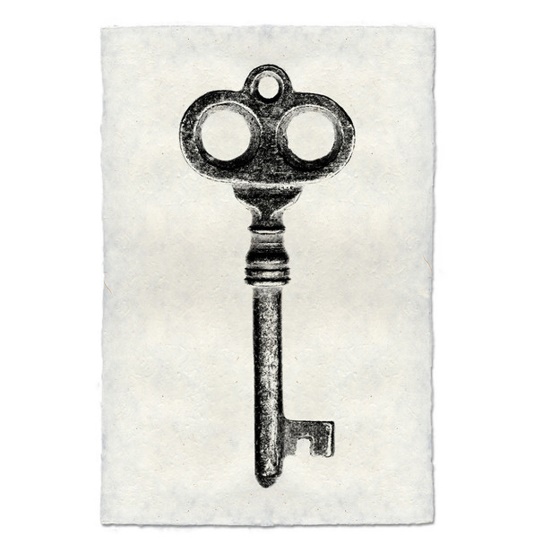 General not specific
If you evaluate the methodological issues of just the Key Study, you are NOT answering the question.
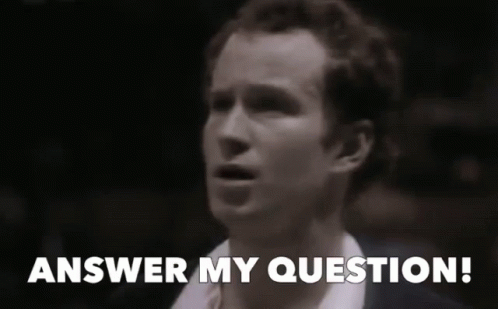 General not specific
If you evaluate the methodological issues of just the Key Study, you are NOT answering the question.
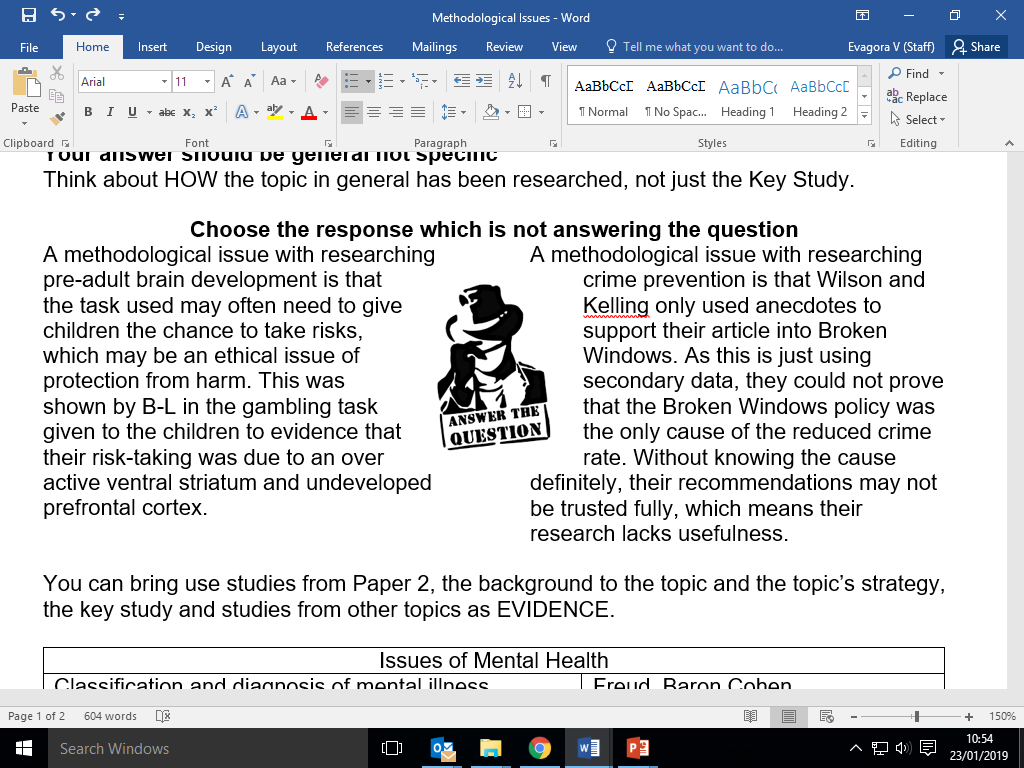 General not specific
If you evaluate the methodological issues of just the Key Study, you are NOT answering the question.
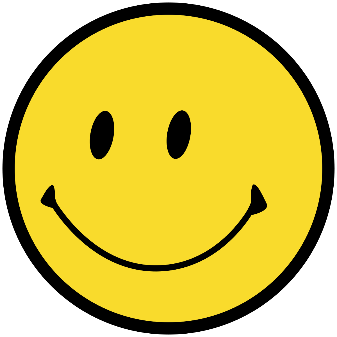 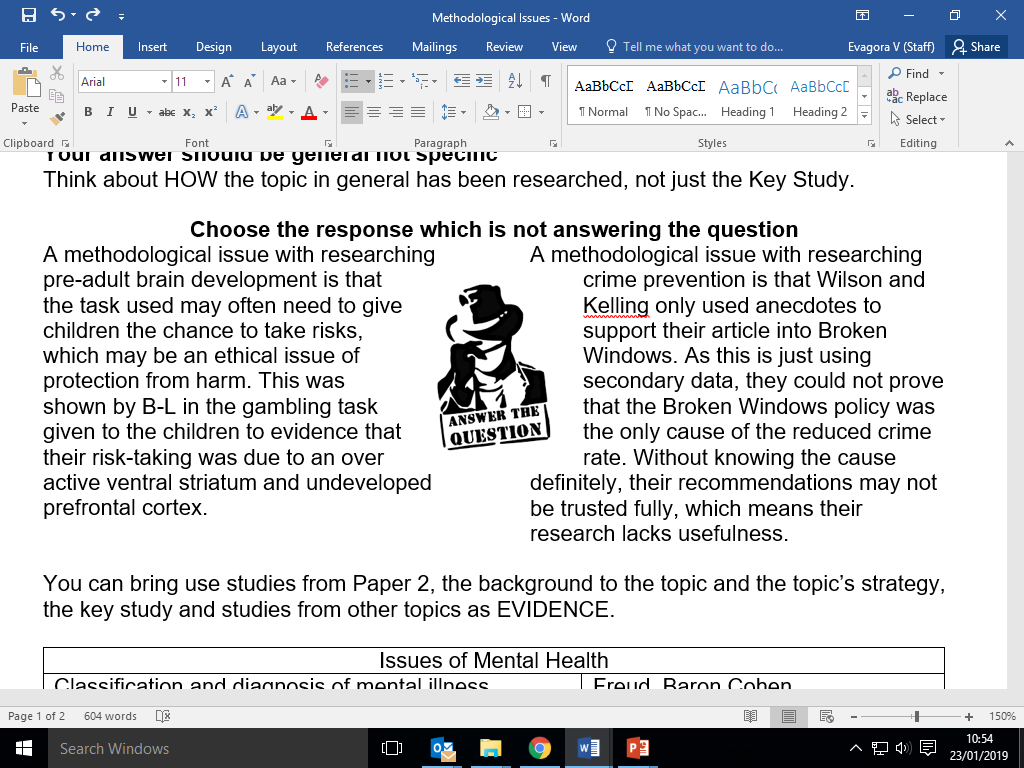 NAQ
General not specific
You can bring use studies from Paper 2, the background to the topic and the topic’s strategy, the key study and studies from other topics as EVIDENCE.
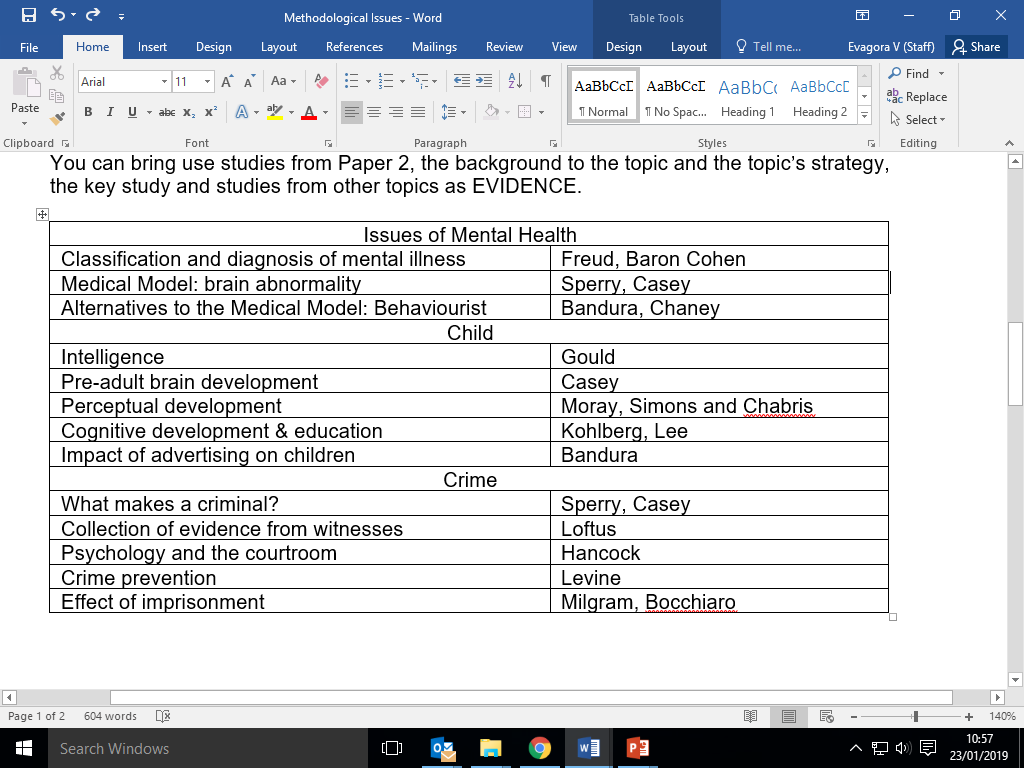 What are Methodological Issues?
These are any positive or negatives about HOW research into the topic is done
Research method 
Procedures / Tasks / Equipment used
Equipment used
Research length 
Experimental design 
Collection of data 
Sampling method 
Sample size and features 
Reliability 
Validity
Ethics
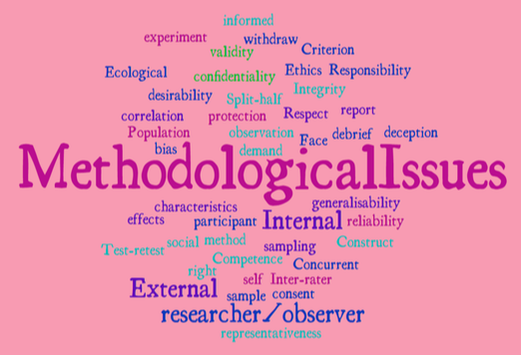